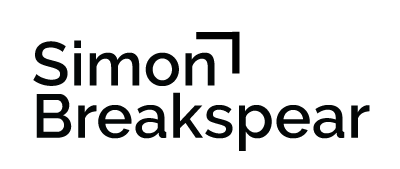 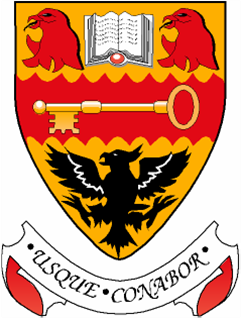 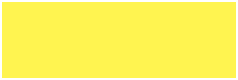 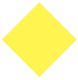 Lasswade High School
School Impact Model
Upadted January, 2022
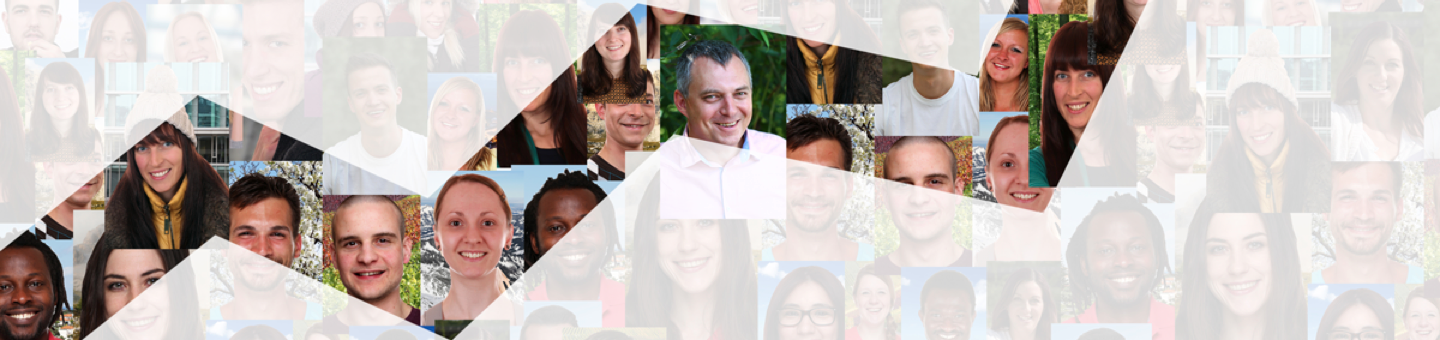 Improved 
STUDENT OUTCOMES
The School Impact Model aims to describe how learning, teaching and leadership practices - combined with organisational structures and processes - can lead to improved student outcomes.
The model aims to support strategic thinking and dialogue. It integrates core educational research insights from a broad range of often isolated areas into a simplified model.
The original version of the model has been adapted to better fit the language/research frameworks used within our system at Lasswade High School.
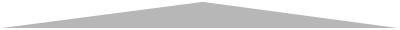 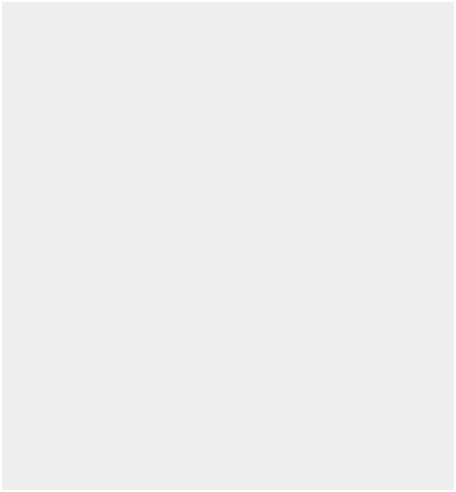 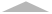 Positive
STUDENT LEARNING BEHAVIOURS
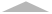 Excellent
TEACHING & ASSESSMENT
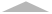 Effective
MIDDLE LEADERSHIP (PT) PRACTICES
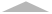 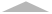 High-Impact
SENIOR
LEADERSHIP
PRACTICES
Adaptive
ORGANISATIONAL STRUCTURES &  PROCESSES
Student Outcomes
What do we want students to be able to know, do, understand and be?
Improved 
STUDENT OUTCOMES
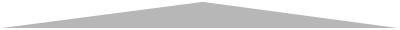 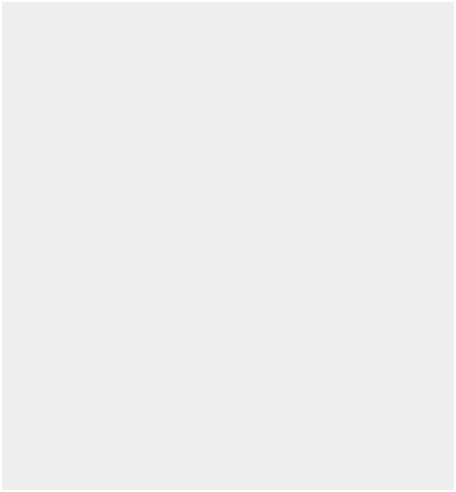 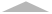 Positive
STUDENT LEARNING BEHAVIOURS
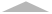 Excellent
TEACHING & ASSESSMENT
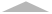 Effective
MIDDLE LEADERSHIP (PT) PRACTICES
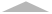 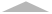 High-Impact
SENIOR
LEADERSHIP
PRACTICES
Adaptive
ORGANISATIONAL STRUCTURES &  PROCESSES
Student Learning Behaviours & Beliefs
Key components of Student Learning 
Behaviours & Beliefs
Improved 
STUDENT OUTCOMES
A. Student attendance.
B. Student attitude towards and engagement with learning.
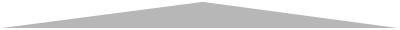 C. Student learning strategies and use of a range of resources.
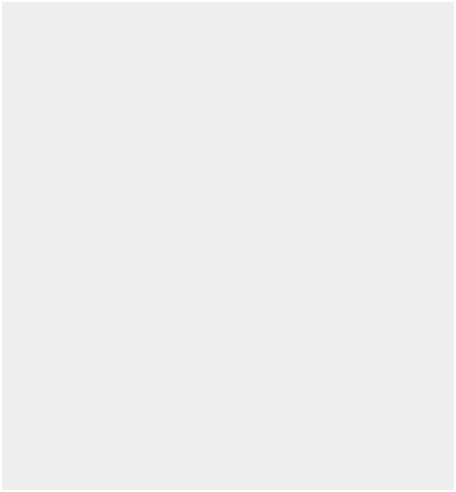 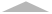 Positive
STUDENT LEARNING BEHAVIOURS
D. Student identity, wellbeing and belonging.
E. Student attitude towards and engagement with others.
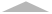 Excellent
TEACHING & ASSESSMENT
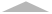 Effective
MIDDLE LEADERSHIP (PT) PRACTICES
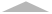 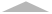 High-Impact
SENIOR
LEADERSHIP
PRACTICES
Adaptive
ORGANISATIONAL STRUCTURES &  PROCESSES
Expert Teaching Practices
Key components of Excellent Teaching and Assessment
A. Build and use highly developed subject knowledge and understanding of course content.
Improved 
STUDENT OUTCOMES
B. Engage in quality curriculum planning, review  and lesson planning - collegiately and individually.
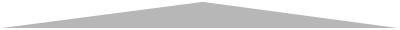 C. Role model high expectations for all students.
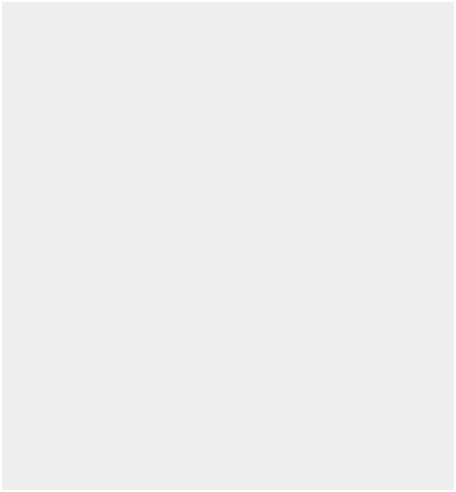 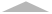 Positive
STUDENT LEARNING BEHAVIOURS
D. Foster a positive ethos and ensure all relationships are supportive of learning.
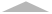 Excellent
TEACHING & ASSESSMENT
E. Explicitly use FACE approaches including effective digital strategies.
F. Ensure awareness of all learners’ needs and the strategies and resources to meet these.
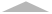 Effective
MIDDLE LEADERSHIP (PT) PRACTICES
G. Use relevant assessment approaches to check for understanding, track progress and inform interventions.
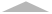 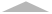 High-Impact
SENIOR
LEADERSHIP
PRACTICES
Adaptive
ORGANISATIONAL STRUCTURES &  PROCESSES
H. Use effective Learner Conversations to support students in making next steps.
I.  Work collaboratively with colleagues to enquire and develop effective practice.
Effective Mid-Level Leadership Practices
Key components of Middle Leadership (PT) Practices
A. Actively lead and evaluate processes for curriculum planning, assessment, moderation and data analysis.
Improved 
STUDENT OUTCOMES
B. Lead high quality professional conversations that enhance professional knowledge, expectations and practice.
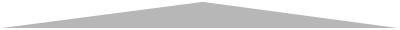 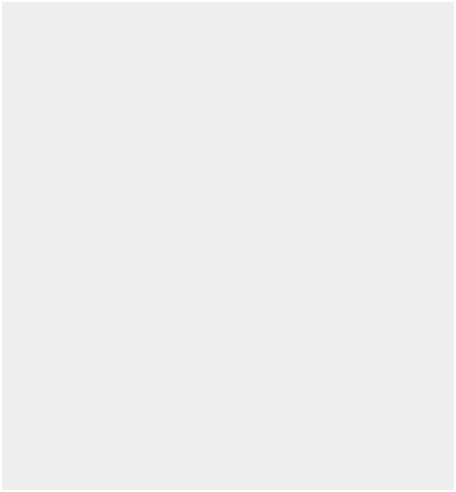 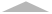 C. Facilitate team and individual Career Long Professional Learning that aligns with team and school improvement priorities.
Positive
STUDENT LEARNING BEHAVIOURS
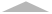 D. Model behaviours and provide support for teachers to achieve excellence as classroom practitioners using  evidence-informed strategies.
Excellent
TEACHING & ASSESSMENT
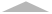 Effective
MIDDLE LEADERSHIP (PT) PRACTICES
E.  Actively build a culture where teams demonstrate creative thinking, are able to make informed judgements and take ownership towards improvement.
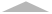 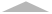 High-Impact
SENIOR
LEADERSHIP
PRACTICES
Adaptive
ORGANISATIONAL STRUCTURES &  PROCESSES
High-Impact Principal Leadership Practices
Key components of Senior Leadership Practices
A. Actively set and regularly communicate an explicit improvement direction and priority improvement strategies to align our school around a shared direction.
Improved 
STUDENT OUTCOMES
B. Make strategic evidence-informed investments in the allocation of time, expertise and resources to enable progress in stated improvement priorities.
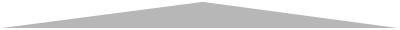 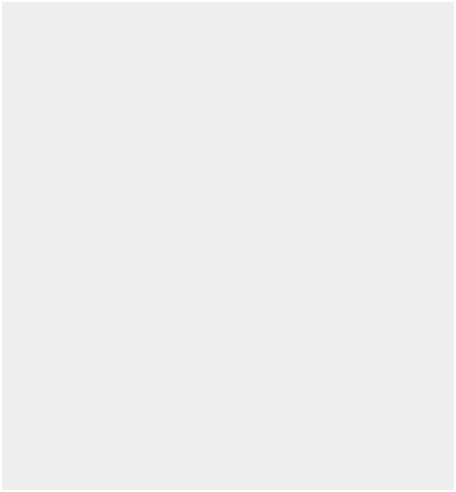 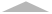 Positive
STUDENT LEARNING BEHAVIOURS
C. Promote and participate in professional learning and
  development aligned with our school’s identified improvement
  priorities and evidence-informed strategies.
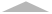 Excellent
TEACHING & ASSESSMENT
D. Build Principal Teacher capacity to effectively lead their teams, support practice improvement and build a culture of high expectations.
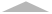 Effective
MIDDLE LEADERSHIP (PT) PRACTICES
E. Develop and oversee school-wide approaches to evaluating impact and monitoring progress in learning, practice and organisational outcomes.
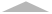 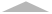 High-Impact
SENIOR
LEADERSHIP
PRACTICES
Adaptive
ORGANISATIONAL STRUCTURES &  PROCESSES
F. Actively build relational trust and a positive climate for learning for both students and adults.
Adaptive Organisational Structures & Processes
Organisational Structures & Processes
A. Build effective teacher team structures, processes and leadership roles to support collaborative curriculum planning, assessment design/moderation, analysis of data and solving pedagogical challenges.
Improved 
STUDENT OUTCOMES
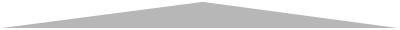 B. Promote job-embedded professional learning routines involving structures, processes and roles that support the development of adaptive expertise and collective efficacy.
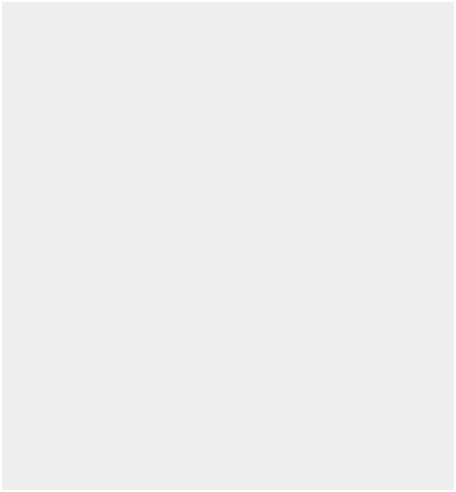 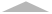 Positive
STUDENT LEARNING BEHAVIOURS
C. Embed whole school approaches and resources to support evidence-informed practice.
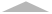 Excellent
TEACHING & ASSESSMENT
D. Embed school-wide formative evaluation approaches, tools and processes for data collection and analysis that enable real-time monitoring and learning loops.
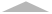 Effective
MIDDLE LEADERSHIP (PT) PRACTICES
E. Build and maintain a set of structures and processes that support internal accountability for sustaining high quality practice and making progress on prioritised goals.
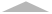 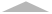 High-Impact
SENIOR
LEADERSHIP
PRACTICES
Adaptive
ORGANISATIONAL STRUCTURES &  PROCESSES